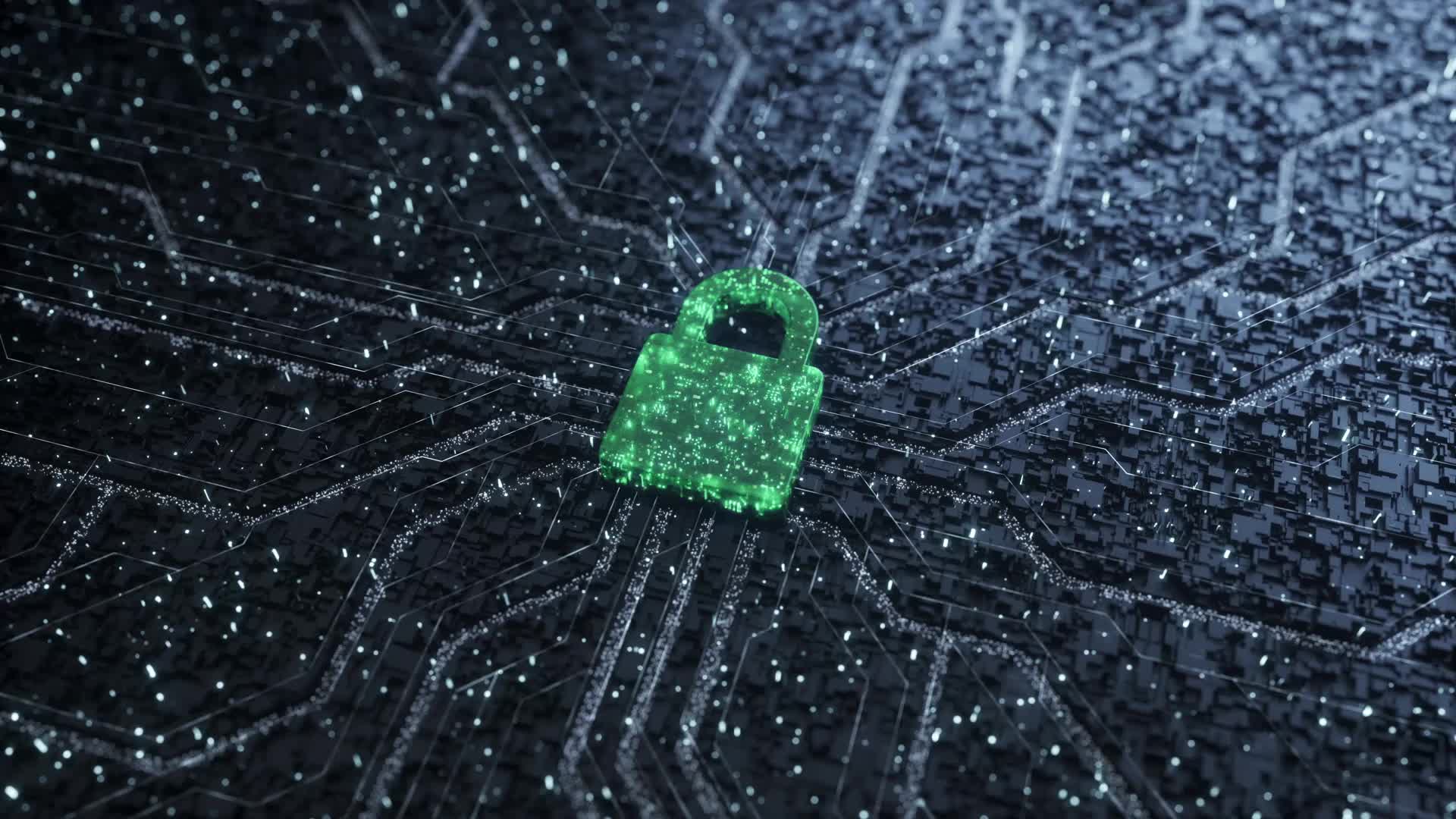 Cybercrime
Done by fawzi zabaneh , Anton Habis ,Abdullah Abujaber
What is Cybercrime ?
Cybercrime is any criminal activity that involves a computer, networked device or a network.
While most cybercrimes are carried out in order to generate profit for the cybercriminals, some cybercrimes are carried out against computers or devices directly to damage or disable them. Others use computers or networks to spread malware, illegal information, images or other materials. Some cybercrimes do both , target computers to infect them with a computer virus, which is then spread to other machines and, sometimes, entire networks.
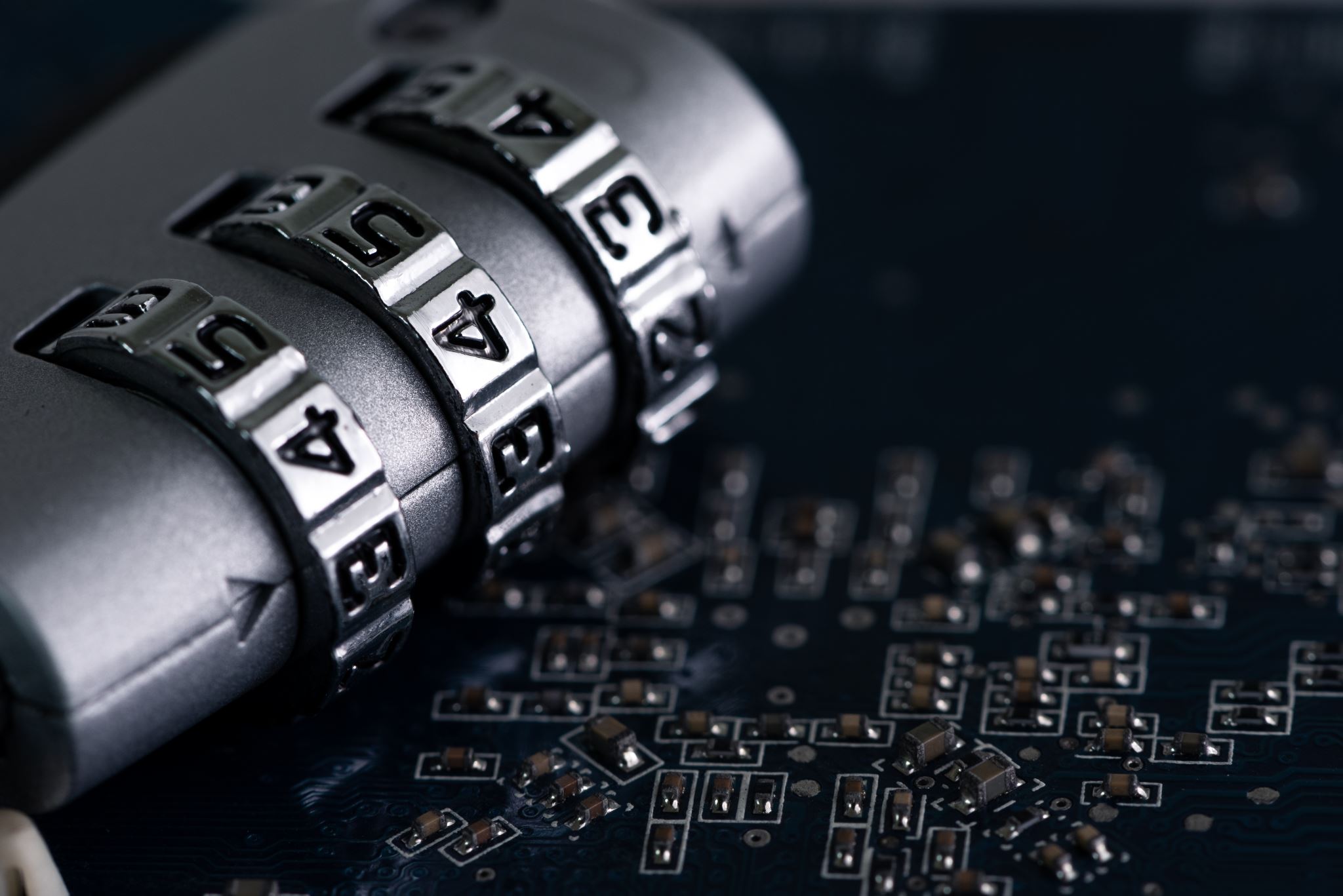 What are the types of cybercrime ?
1.Website Spoofing.
2.Ransomware.
3.Malware.
4.IOT Hacking
5.Idendity theft
6.Online scams
What are the the signs of idendentity theft ?
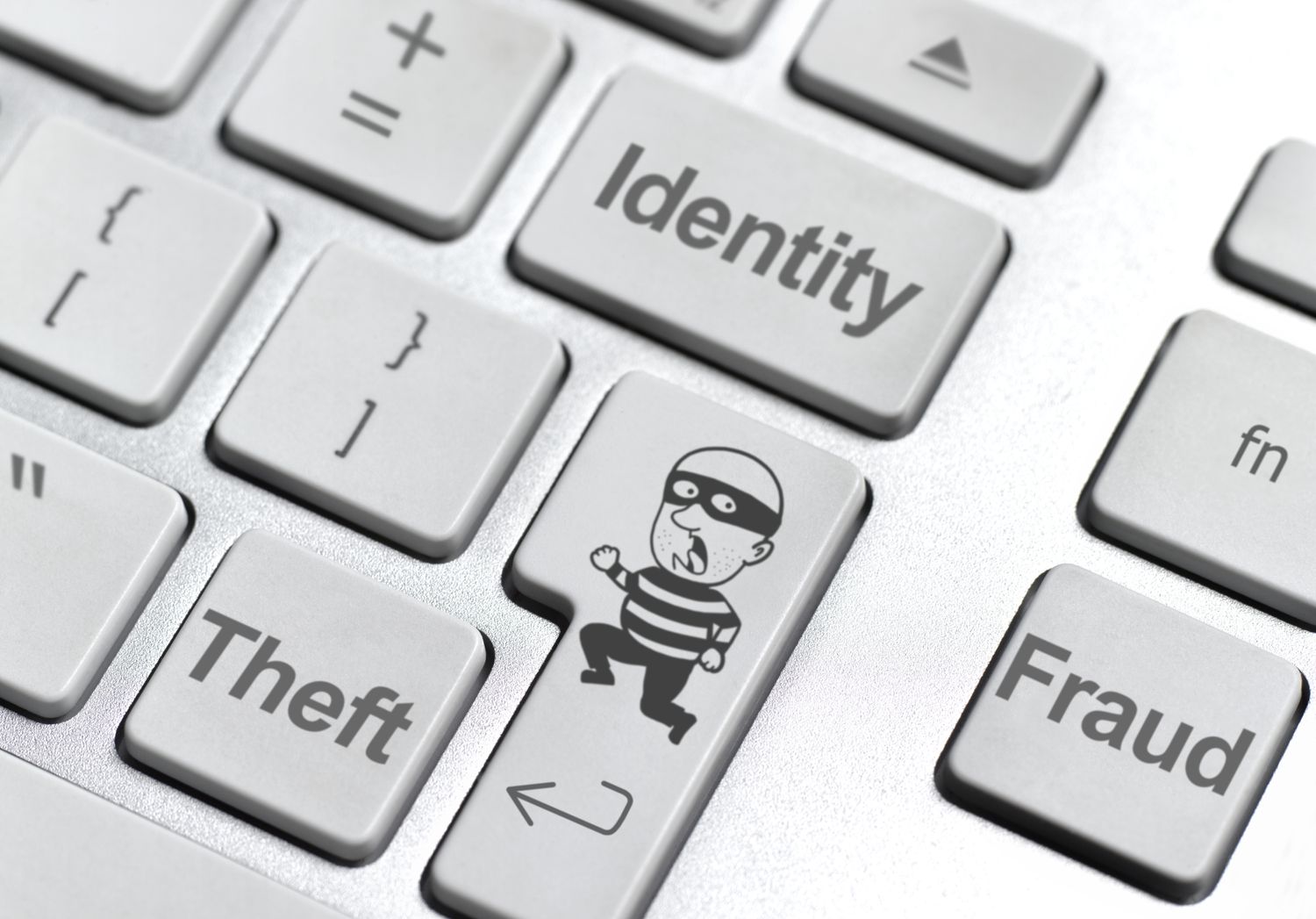 1.Credit identity theft
2. Tax identity theft
3. Child identity theft
4. Medical identity theft
5. Criminal identity theft
Ways of preventing cybercrime
1.Use strong passwords. 
2.Avoid public Wi-Fi. 
3.Don't trust unsolicited emails and text messages. 
4.Protect personal information on social media. 
5.Restrict physical access to sensitive information. 
6.Be careful with all devices
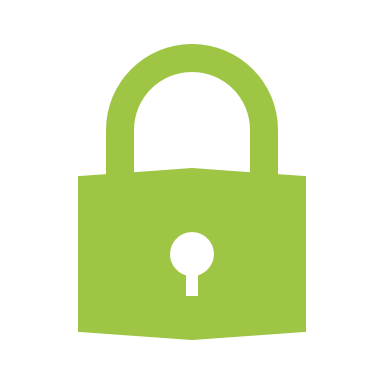 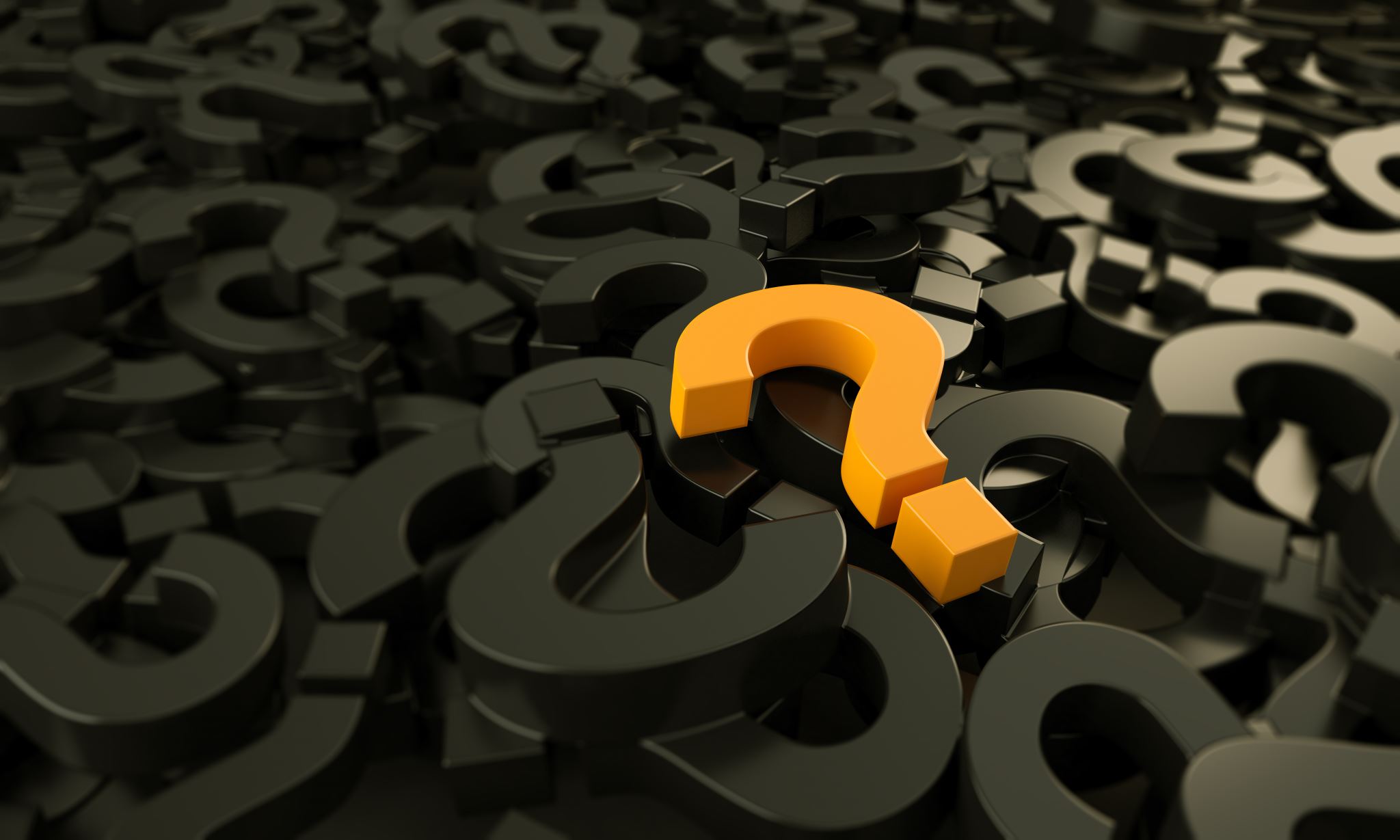 Questions
1.What is cybercrime ?
2.What are the signs of Identity theft ?
3.Give 3 ways to prevent cybercrime
4. Name 3 types of cybercrime
5.Why is cybercrime dangerous